Факультет экономики
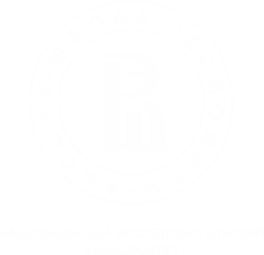 Магистерская программа  «Финансы»


Екатерина Олеговна Сучкова
академический руководитель
Нижний Новгород, 2023
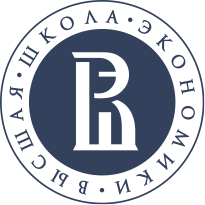 Факультет Экономики НИУ ВШЭ – Нижний Новгород
Профессиональные траектории
Аудит и консалтинг
Штефан Мария Александровна , к.э.н., доцент, зав кафедрой «Бухгалтерский учёт, анализ и аудит»

2. Банки и финансовые рынки
Хасянова Светлана Юрьевна , к.э.н., доцент, PhD, зав. кафедрой «Банковское дело»

3. Финансы фирмы
Макаров Алексей Станиславович , д.э.н., профессор, зав. Кафедрой «Финансовый менеджмент»
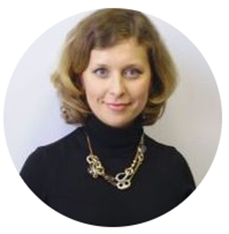 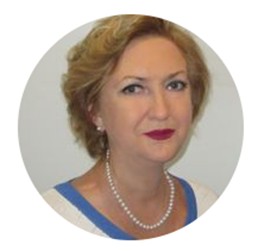 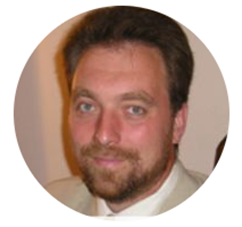 Факультет Экономики НИУ ВШЭ – Нижний Новгород
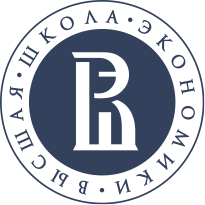 Особенности обучения на 1-м курсе  1/3
Дисциплины MAJOR – дисциплины, обязательные для получения профессиональных компетенций

«Для всех»:  Макроэкономика, Эконометрика , Корпоративные финансы,     Анализ данных в финансах
+
«По траекториям»  - дисциплины профессионального блока
(выбор дисциплин в декабре)
Факультет Экономики НИУ ВШЭ – Нижний Новгород
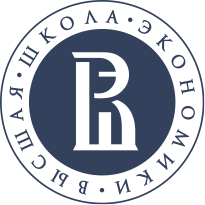 Особенности обучения на 1-м курсе  1/3
1. Дисциплины MAJOR – дисциплины, обязательные для получения профессиональных компетенций
«По траекториям»
Факультет Экономики НИУ ВШЭ – Нижний Новгород
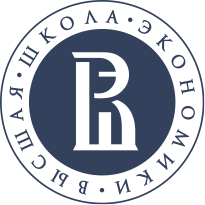 Особенности обучения на 1-м курсе  2/3
2. Ключевые семинары (реализуются по профессиональным траекториям)
Семинар наставника – помощь в построении индивидуальной образовательной и профессиональной траектории (ИУП, выбор дисциплин, выбор темы исследования) – всё время обучения на магистерский программе
Проектный семинар – поддержка проектной деятельности + работа с экспертами крупнейших компаний 
НИС – подготовка проспектуса магистерской диссертации  .
Проспектус – «рамка» для будущего исследования/ «скелет» диссертации. Описываются цели и задачи исследования, гипотезы/исследовательский вопрос, обзор литературы и методологии, база для исследования, прогноз результатов
3. Проект
Есть заказчик
Практикоориентированный или исследовательский
Выбор студентами проектов не привязан к траектории обучения
Гибкий подход к формированию проектных групп: от 2 до 5 человек
Факультет Экономики НИУ ВШЭ – Нижний Новгород
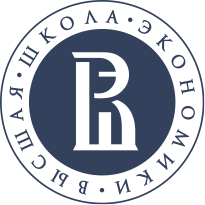 Что такое Проспектус???
Проспектус магистерской диссертации представляет собой детализированный план исследования. 
Цель проспектуса – подробно описать ход исследования, намеченные цели и планируемые результаты. 
Что должно быть отражено в проспектусе:
Тема исследования 
Актуальность исследования:
Цель и задачи исследования 
Гипотезы/исследовательский вопрос
Обзор основных научных работ, наиболее близких к тематике исследования:
Описание используемых методологических подходов, методология исследования
Описание базы данных исследования/отрасли/организации
Планируемые результаты в контексте поставленных задач
Практическая значимость планируемых результатов и/или научная новизна
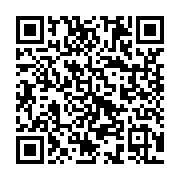 Факультет Экономики НИУ ВШЭ – Нижний Новгород
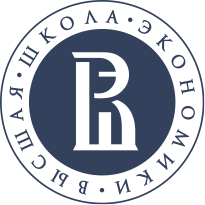 Особенности обучения на 1-м курсе  3/3
4. Дисциплины МАГОЛЕГО  
 Получение дополнительных компетенции в области финансов
Управление эффективностью операций
Налоги и налогообложение физических и юридических лиц
Анализ финансовой отчетности
Ценные бумаги и деривативы на биржевом рынке: прикладной курс для начинающего инвестора 
+
Дисциплины общеуниверситетского пула (посоветоваться с наставником «семинар наставника») 
Выбор дисциплины МАГОЛЕГО в ЛМС вместе с дисциплинами по выбору
.
Факультет Экономики НИУ ВШЭ – Нижний Новгород
Полезные ссылки
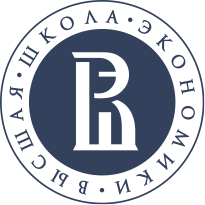 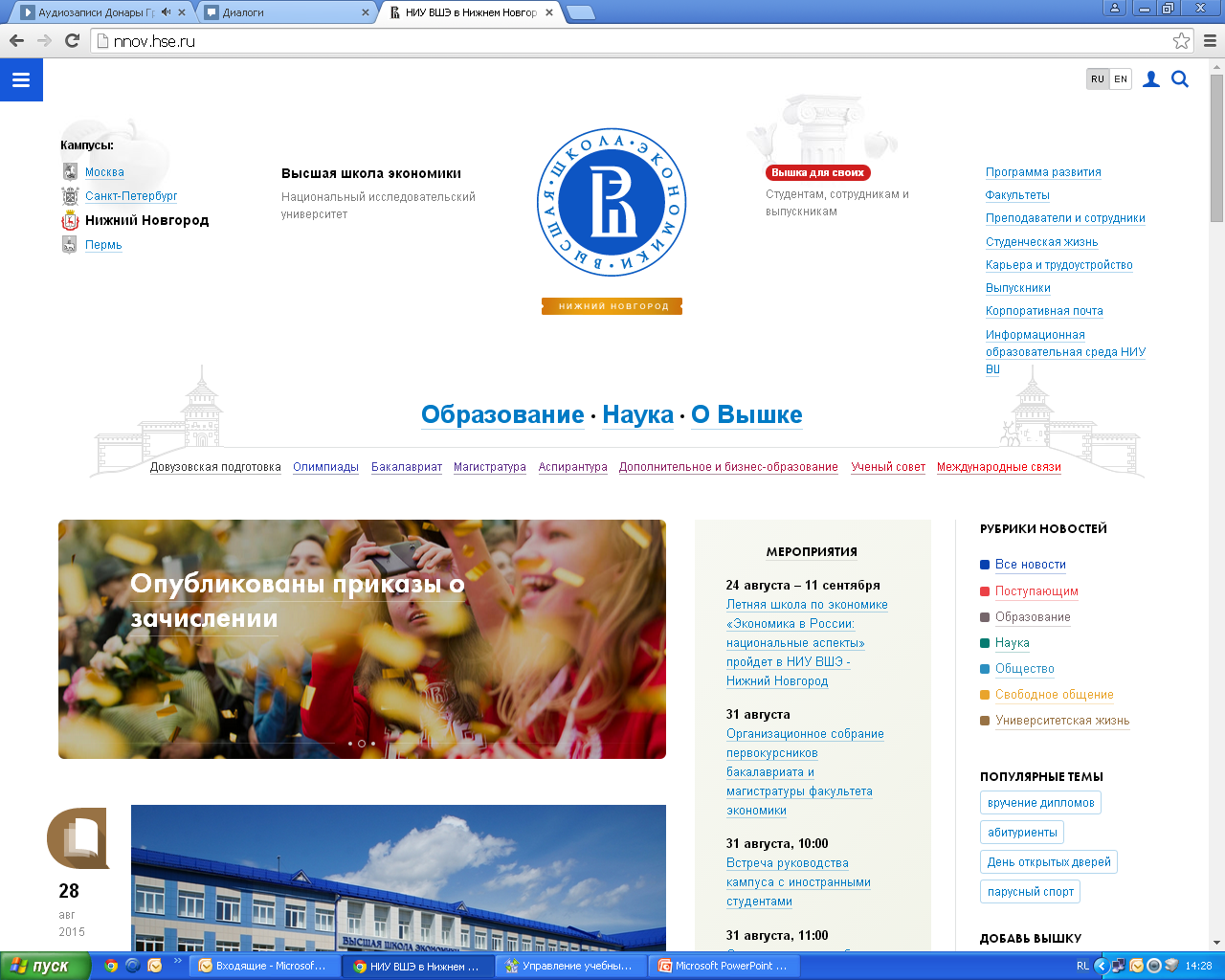 Сайт НИУ ВШЭ-Нижний Новгород
https://nnov.hse.ru/ 



Сайт факультета экономики НИУ ВШЭ-Нижний Новгород
https://nnov.hse.ru/economics/ 



Сайт магистерской программы «Финансы»  НИУ ВШЭ-Нижний Новгород
https://nnov.hse.ru/ma/finance
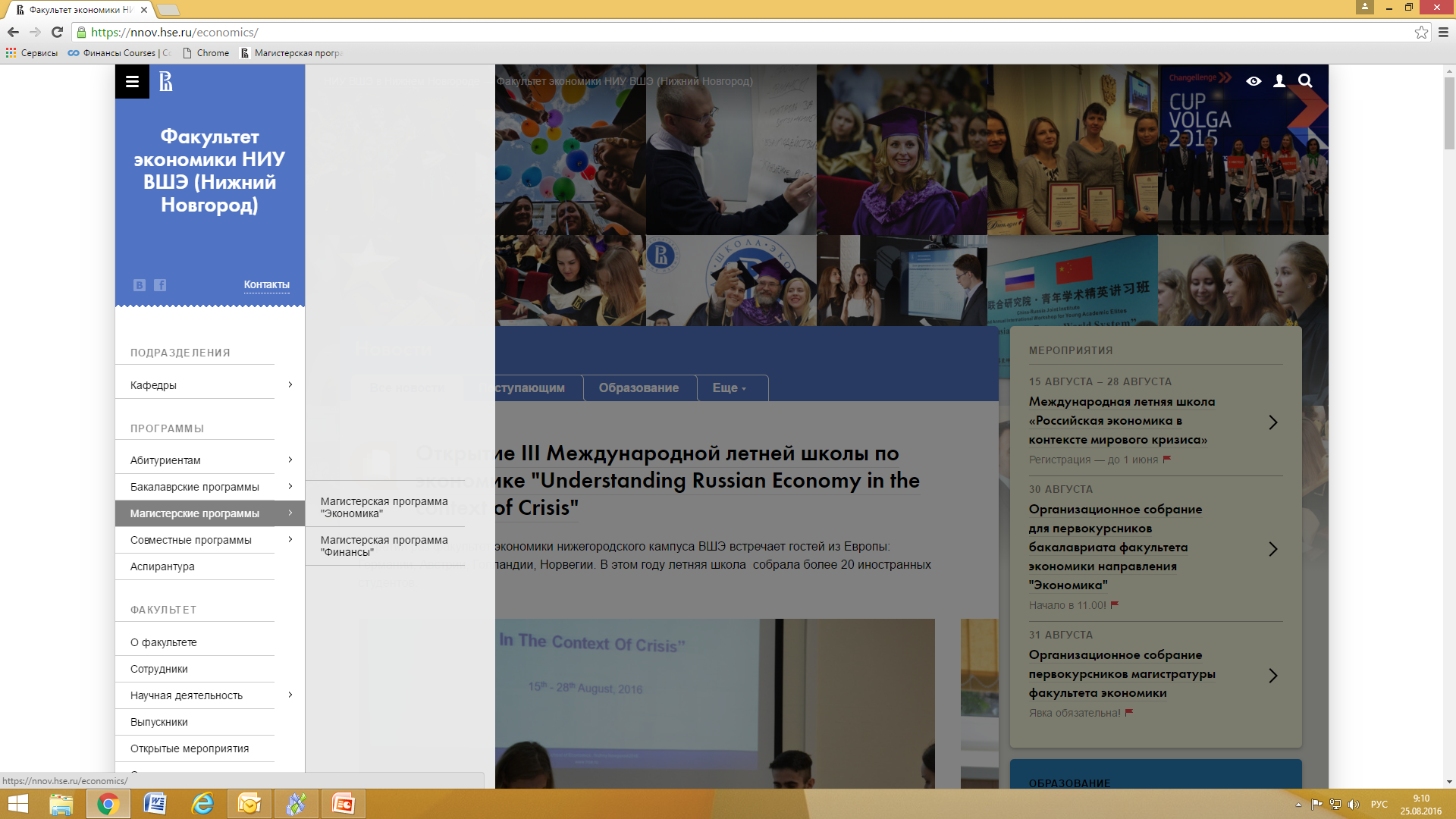 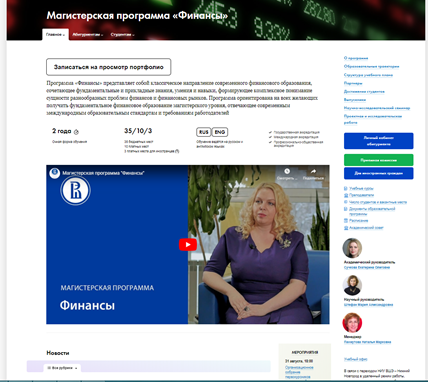 Факультет Экономики НИУ ВШЭ – Нижний Новгород
Обучение в двух корпусах
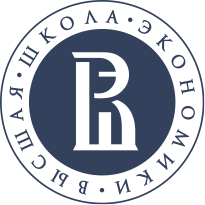 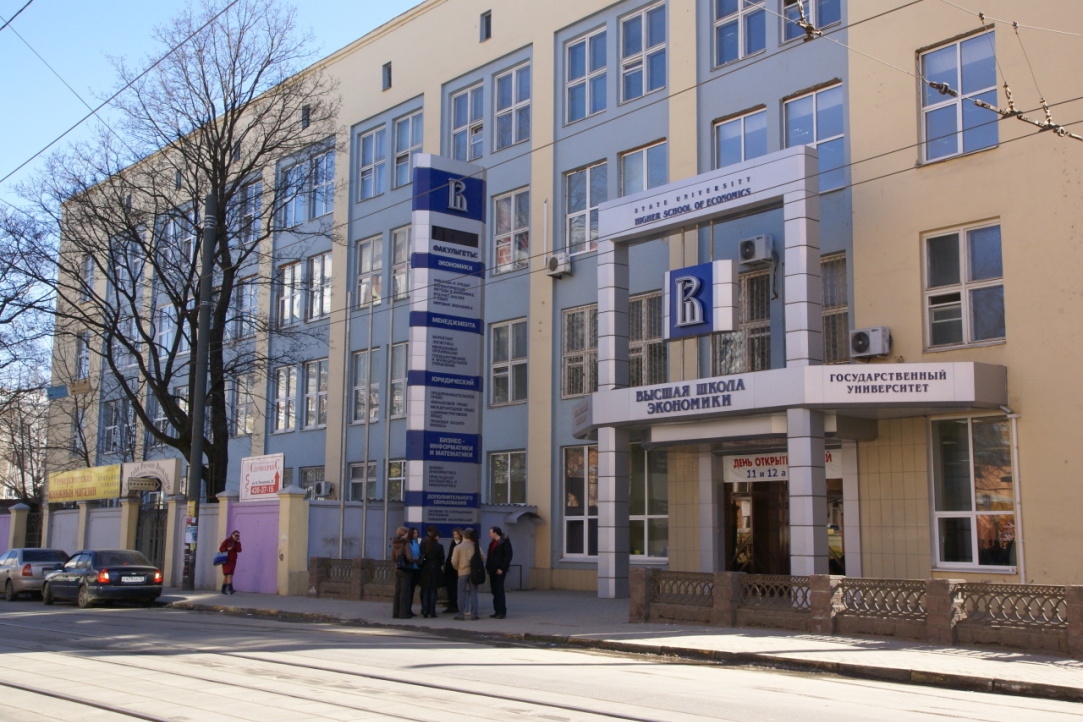 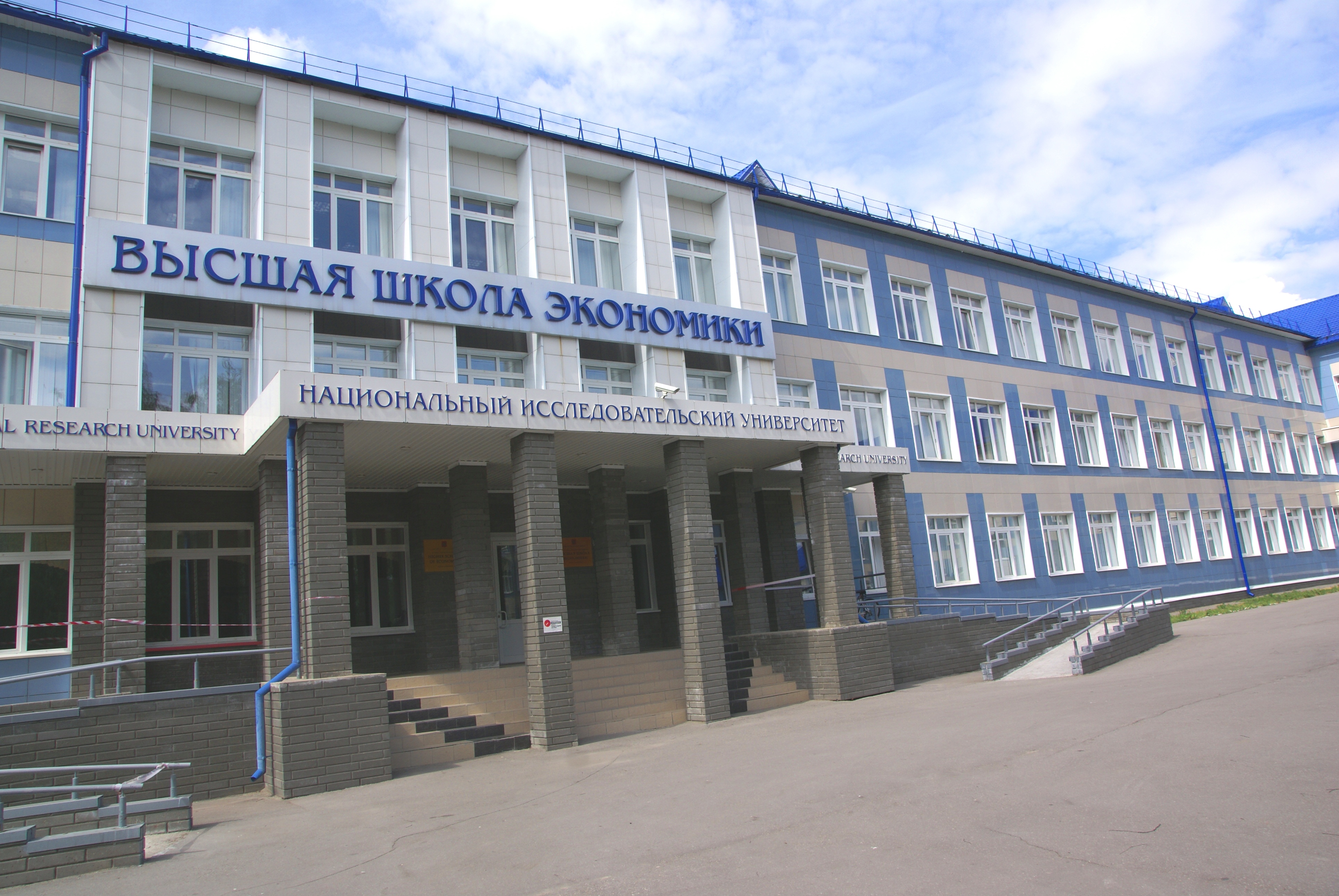 Ул. Львовская, 1В
Ул. Б. Печерская, 25/12
Факультет Экономики НИУ ВШЭ – Нижний Новгород
Расписание
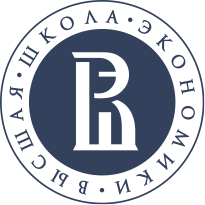 Размещено на сайте магистерской программы  во вкладке  «Расписание»



Страницу следует проверять регулярно: все изменения и
объявления размещаются там! 
(Также все изменения в расписании отправляются на почту группы).
Факультет Экономики НИУ ВШЭ – Нижний Новгород
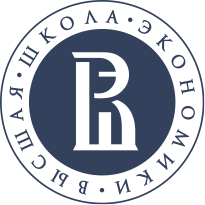 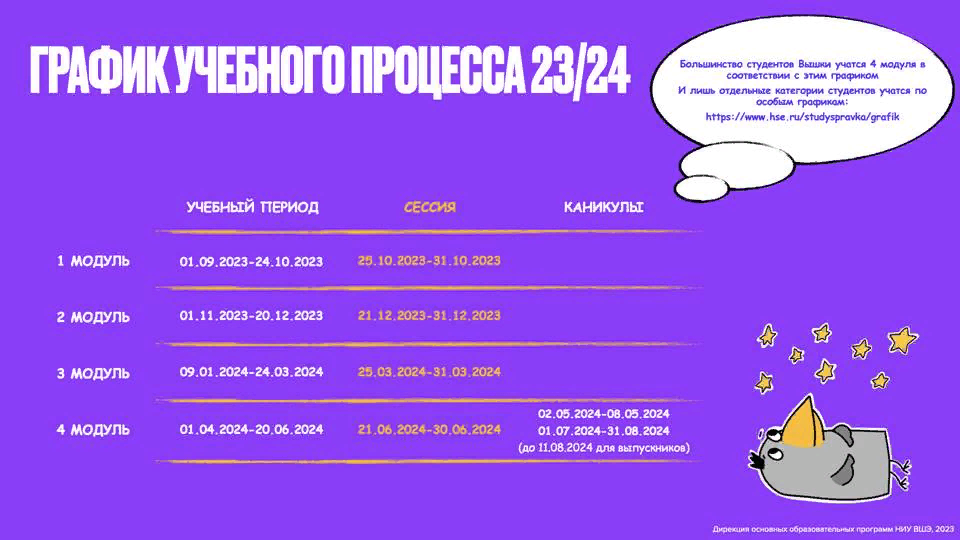 Факультет Экономики НИУ ВШЭ – Нижний Новгород
Особенности обучения
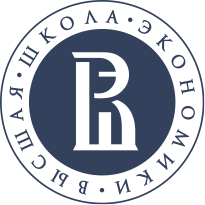 Отсутствие зачетных книжек. Основной документ  студентов– студенческий билет, оценки публикуются в LMS
Для входа в здания университета используется электронный пропуск

Доступ в корпоративные информационные системы
Персональный логин и пароль для доступа к корпоративной учетной записи студента НИУ ВШЭ, студенческой почте и корпоративным системам НИУ ВШЭ, а также подробный алгоритм действий будет направлен студенту на личную почту.
Факультет Экономики НИУ ВШЭ – Нижний Новгород
Особенности обучения
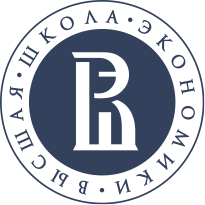 Пересдачи
до 15 февраля (задолженности за 1 и 2 модуль)
до 15 октября (задолженности за 3 и 4 модуль)

Допуск до пересдачи - не должно быть более ДВУХ задолженностей
Факультет Экономики НИУ ВШЭ – Нижний Новгород
Особенности обучения
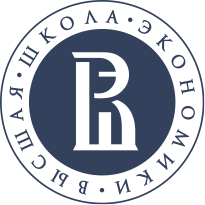 Десятибалльная шкала оценок 
1-3 – неудовлетворительно
4-5 – удовлетворительно
6-7 – хорошо
8-10 - отлично
Рейтинги
По итогам 2 и 4 модуля формируется рейтинг студентов, на основании которого выплачивается стипендия студентам, завершившим отчетный период с результатами 6-10 баллов .
Формула итоговой оценки по дисциплине размещается в программе дисциплины и озвучивается преподавателем на занятии.
Факультет Экономики НИУ ВШЭ – Нижний Новгород
Особенности обучения
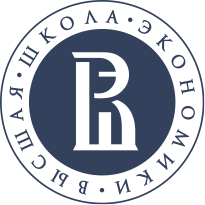 Стипендии студентам  бюджетной формы обучения:
По итогам 1-го и 2-го полугодий назначается государственная академическая стипендия студентам, сдавших экзамены на «хорошо» и «отлично».
Повышенная государственная академическая стипендия назначается за особые достижения в учебной, научно – исследовательской, общественной, спортивной, культурно – творческой деятельности.
Государственная социальная стипендия назначается студентам, являющимся гражданами РФ, нуждающимся в социальной помощи https://nnov.hse.ru/uch/scholarship/ 
Стипендии студентам всех форм обучения
Корпоративные стипендии, стипендии города и области и т.д.
Факультет Экономики НИУ ВШЭ – Нижний Новгород
Особенности обучения
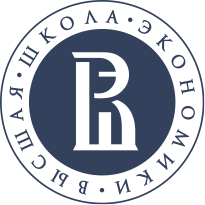 Ссылки для доступа к почтовому ящику через web-интерфейс:  http://edumail.hse.ru или https://mail.yandex.ru/.Больше информации о студенческой почте вы найдете по ссылке: https://www.hse.ru/studyspravka/corpemail.Единой точкой доступа к основным информационным и образовательным сервисам НИУ ВШЭ является Личный кабинет My HSE. Вход на платформу осуществляется по логину и паролю от корпоративной студенческой почты.Индивидуальное расписание учебных занятий доступно в Личном кабинете My HSE, а также в специальном мобильном приложении HSE App X
Факультет Экономики НИУ ВШЭ – Нижний Новгород
Особенности обучения
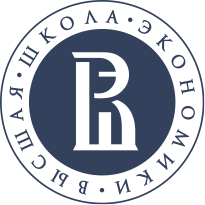 Справки для студентов
Для получения справок :
По месту требования;
Справка в Пенсионный фонд и др.

Необходимо:
1. Выйти на сайт магистерской программы «Финансы» - Студентам - Справки 
2. Оставить заявку, заполнив форму указанную на сайте. 
Справки готовятся в течение 3-х рабочих дней!
Факультет Экономики НИУ ВШЭ – Нижний Новгород
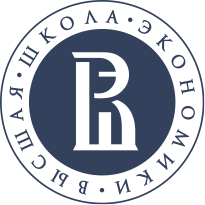 Студенческая оценка преподавания (СОП)
В НИУ ВШЭ существует механизм студенческой оценки преподавания (СОП), направленный на улучшение качества планирования и организации учебного процесса.

СОП проводится четыре раза в учебном году путем заполнения студентами формы в LMS, которая обязательна для всех студентов!

С регламентом можно ознакомиться на портале НИУ ВШЭ https://www.hse.ru/evaluation 

Кроме этого, существует возможность проголосовать за Лучшего преподавателя Высшей школы экономики. Для этого  студенты могут проголосовать  за своего кандидата из общего списка преподавателей в модуле LMS «Оцени свои курсы», сразу после обязательной ежемодульной процедурой оценки преподавателей и учебных курсов
Факультет Экономики НИУ ВШЭ – Нижний Новгород
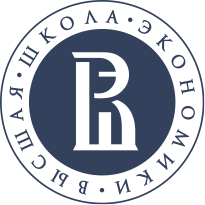 Что нужно сделать 1/2
Выбрать старосту группы, сообщить контакты в учебный офис менеджеру образовательной программы Лапшиной Н.Б. (ауд. 404, Б.Печерская).

Создать почтовый ящик группы и сообщить его адрес в учебный офис

Получить электронный пропуск. Для этого вам нужно обратиться на пост охраны (Б. Печерская, 25/12) с Пн-Пт 09.00-18.00, Сб 09.00-17.00.

Принести 3 фото 3х4 для студенческого билета 

Важно! Выслать на почту Военно – учетного стола vusnn@hse.ru копии/сканы военных билетов или удостоверения гражданина подлежащего призыву на военную службу (все заполненные страницы)
До 01.09.2023
Факультет Экономики НИУ ВШЭ – Нижний Новгород
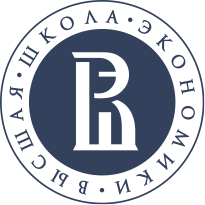 Что нужно сделать 2/2
Выбрать дисциплины Major и записаться в группы по дисциплинам «Макроэкономика» и «Эконометрика»
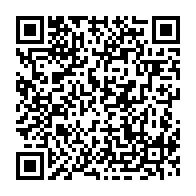 Факультет Экономики НИУ ВШЭ – Нижний Новгород
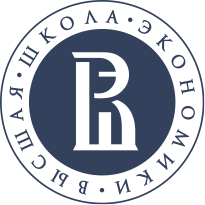 ВОПРОСЫ?
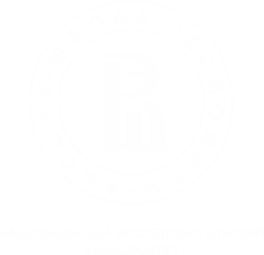